Oct. 2019
Golden West Afterschool Program
Program hours are 3:21-6:00PM
XL Office is located in E-10
Late Bus pick-up time 5:30pm by gym
XL Golden West Cell: (559) 731-5621
Program Director: Christian Orozco
Corozco@pyheart.org
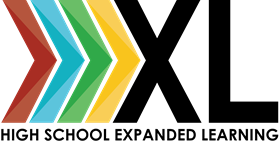 AM Tutorial 7-8:15am Library
PM Tutorial 3:21-6:00pm Library
XL Café 3:21-6:00pm Rm E-10
Link Crew 3:30-6:00pm L-20
Sports Med 3:30-5:30pm Trainer Rm
EL Tutorial 3:30-5:30pm Library
Wrestling 4:00-6:00pm 
Math Tutorial 3:30-5:30 Pm P-14
Chemistry Tutorial 3:30-5:00pm S4
Wrestling 4-6pm Stadium 
Biology S10  3:30 -5:00pm
AM Tutorial 7-9:15am Library
PM Tutorial 3:21-6:00pm Library
XL Café 3:21- 6:00pm Rm E-10
Wrestling 4:00-6:00pm
Boys Soccer 3:30-5:30pm 
Wrestling 4-6pm Stadium
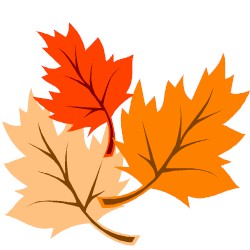